МЕТОДИЧЕСКАЯ МАСТЕРСКАЯ
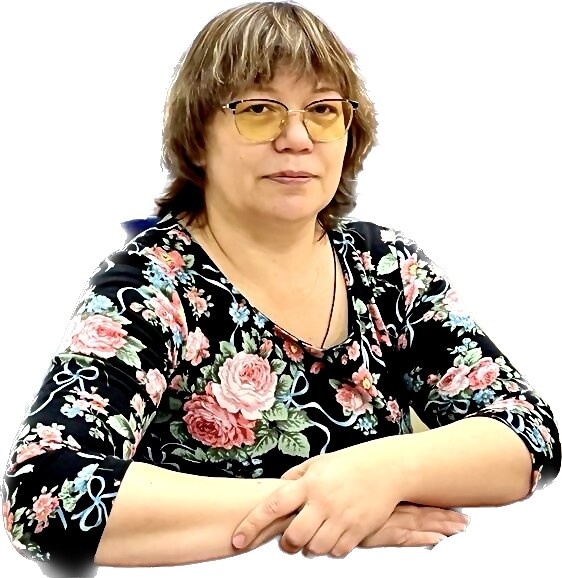 Плотникова Н.Ю.
учитель начальных классов
МКОУ КШ № 7
Цель : Формирование критического мышления в процессе обучения учащихся начальной школы на основе применения приёмов технологии развитие критического мышленияЗадачи:
-Сформировать у учащихся базовые учебные действия, как необходимые компоненты подготовки школьников к жизни в современном информационном пространстве, на основе применения приёмов технологии развития критического мышления;
- Создать необходимые условия эффективного использования на уроках приёмов технологии развития критического мышления  для развития творческого потенциала учащихся с интеллектуальной недостаточностью;
- Формирование культуры чтения, включающей в себя умение ориентироваться в источниках информации, пользоваться разными стратегиями чтения, адекватно понимать прочитанное, сортировать информацию с точки зрения ее важности, «отсеивать» второстепенную, критически оценивать новые знания, делать выводы и обобщения.
Интеллектуальные умения входящие в состав критического мышления :
Умение ясно и четко формулировать вопрос или проблему
Умение выделять существенные и несущественные признаки предметов и понятий.
Умение собирать информацию, которая нужна для разрешения вопроса.
Умение устанавливать причинно-следственные связи.
Умение сравнивать и выделять главное.
Умение обобщать и анализировать.
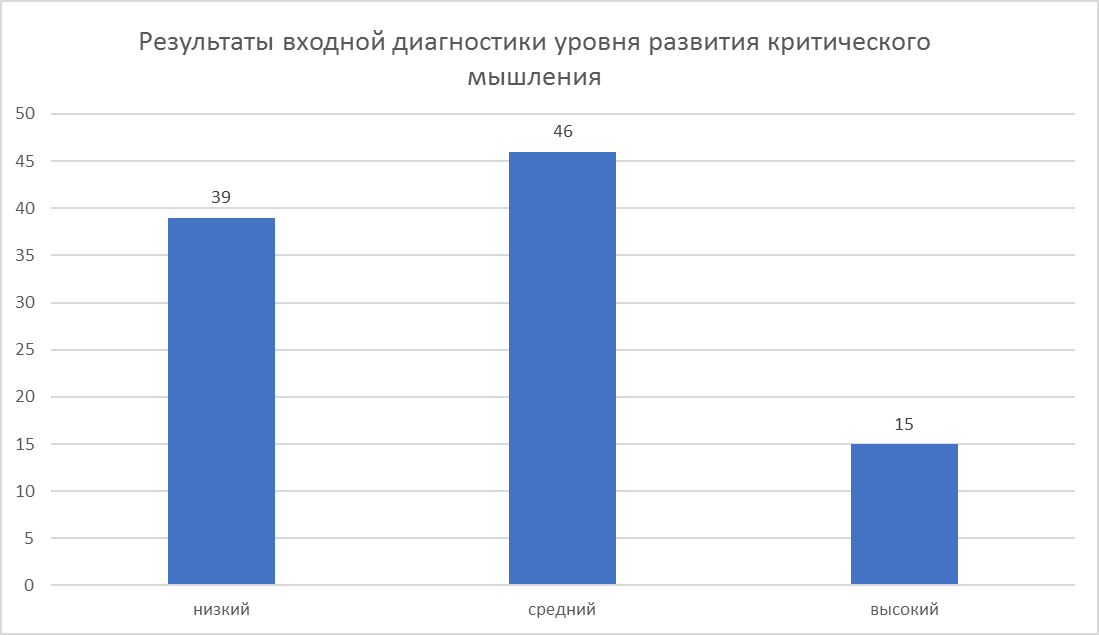 Приемы технологии развития критического мышления:
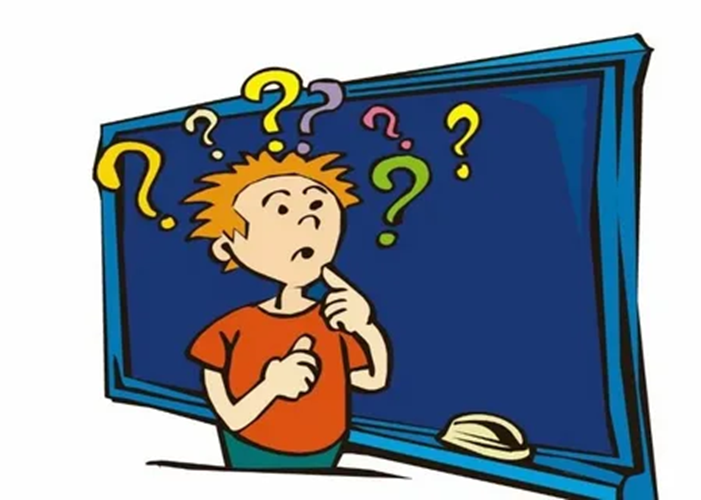 «Загадка»
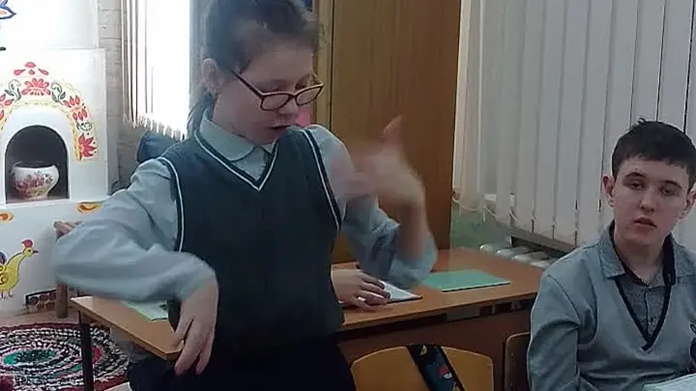 «Отсроченная догадка»
«Древа предсказаний»
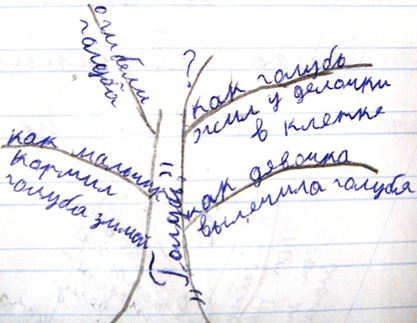 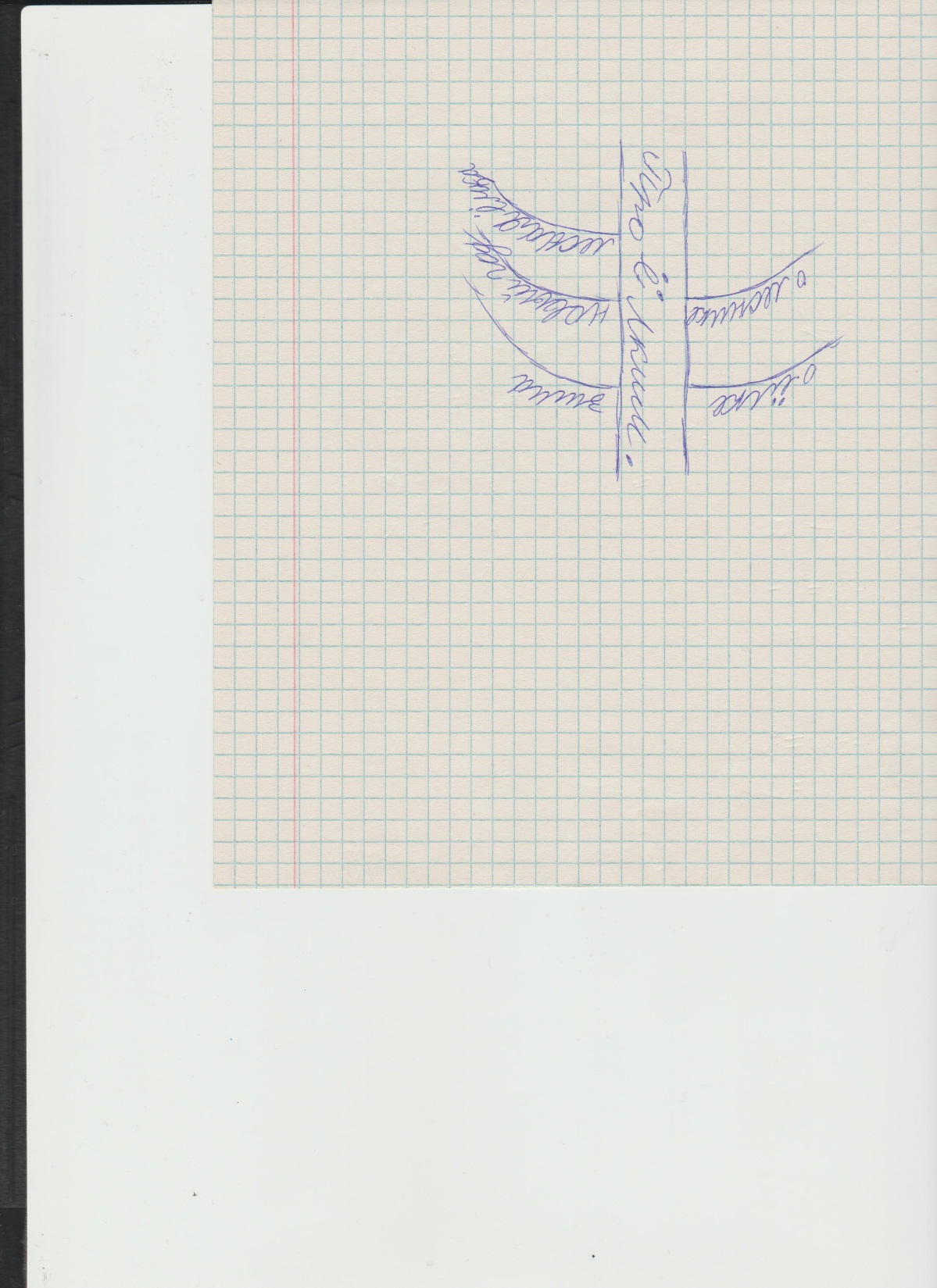 «Мозговой штурм»
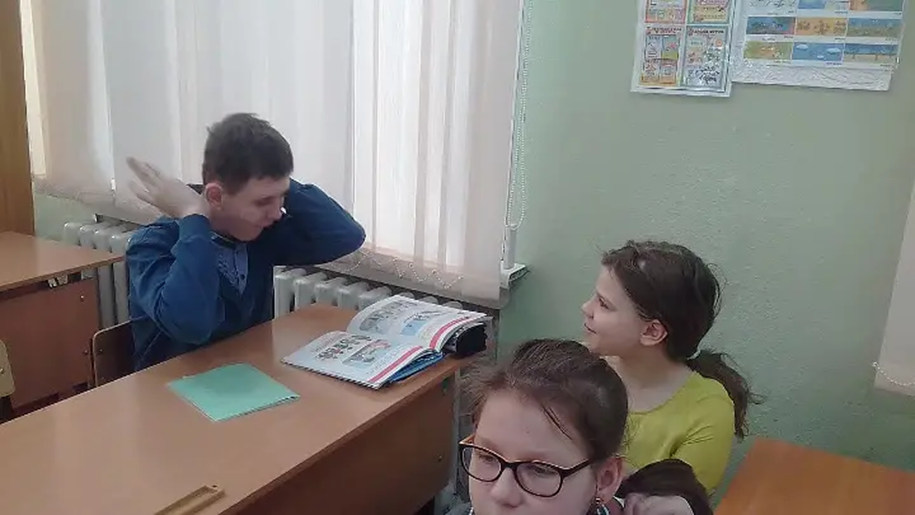 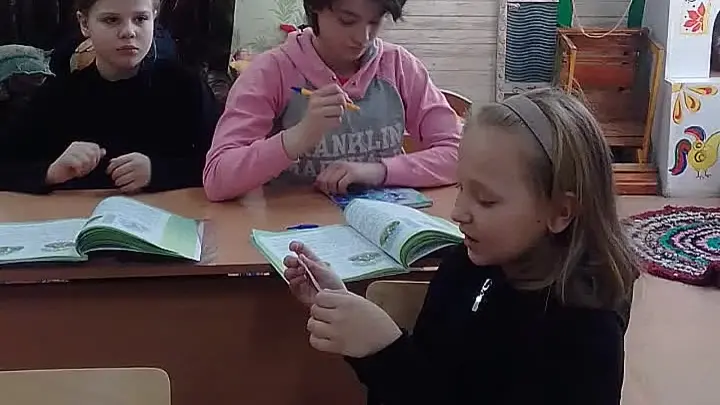 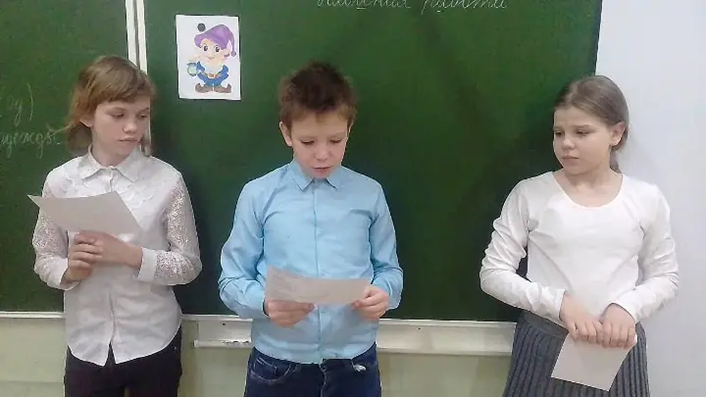 «Чтение с остановками»
«синквейн»
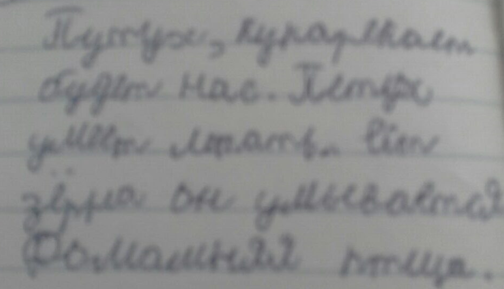 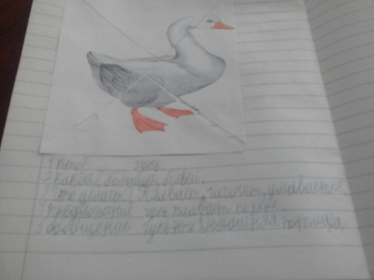 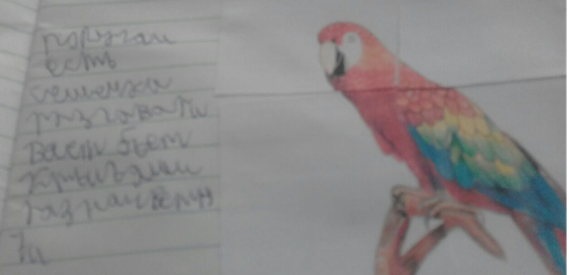 «Верные – неверные утверждения» или «Верю – не верю»
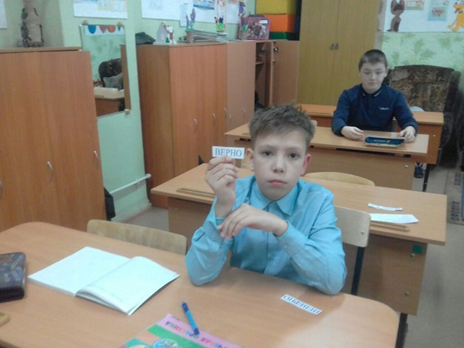 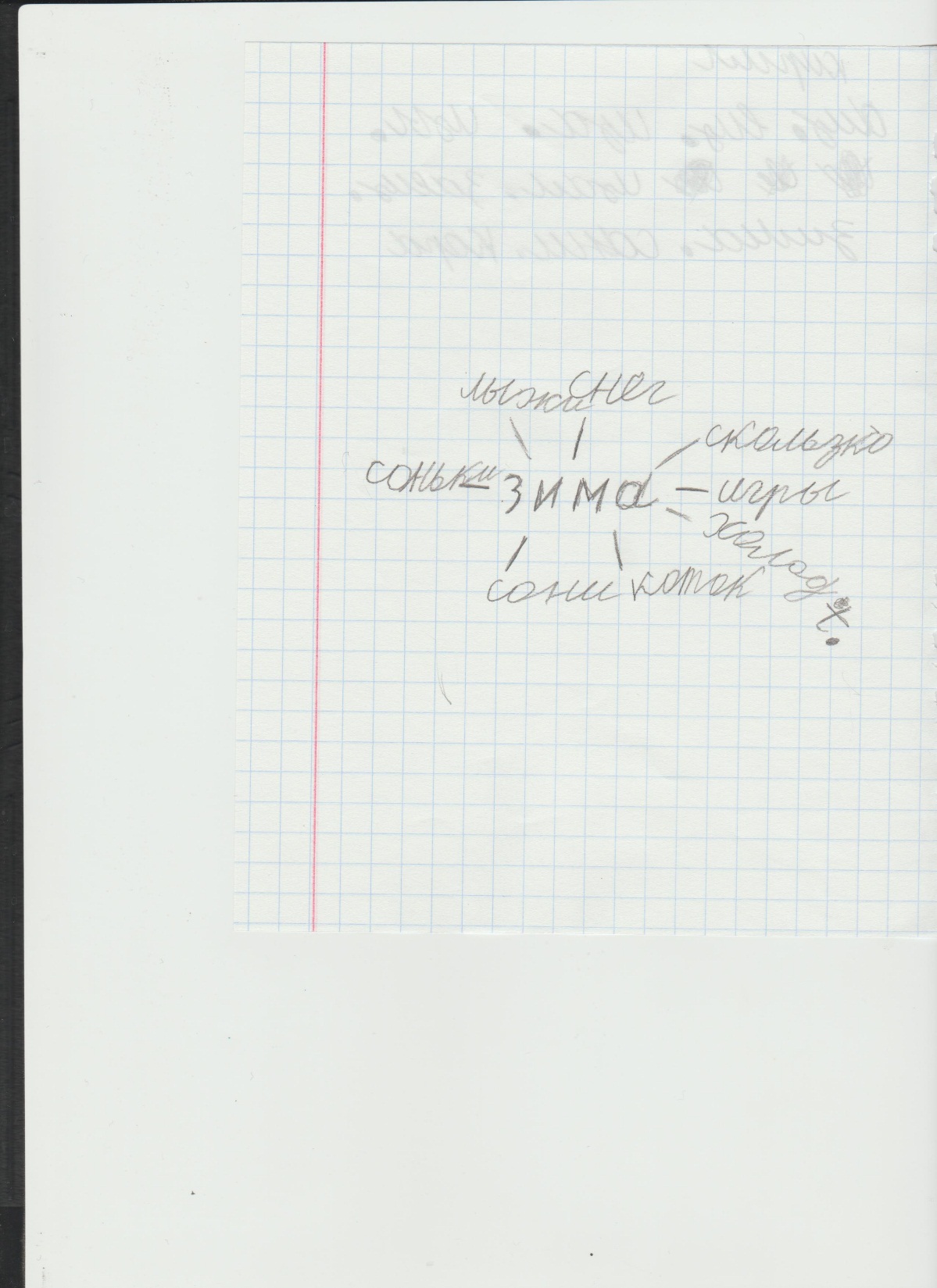 «Кластер»
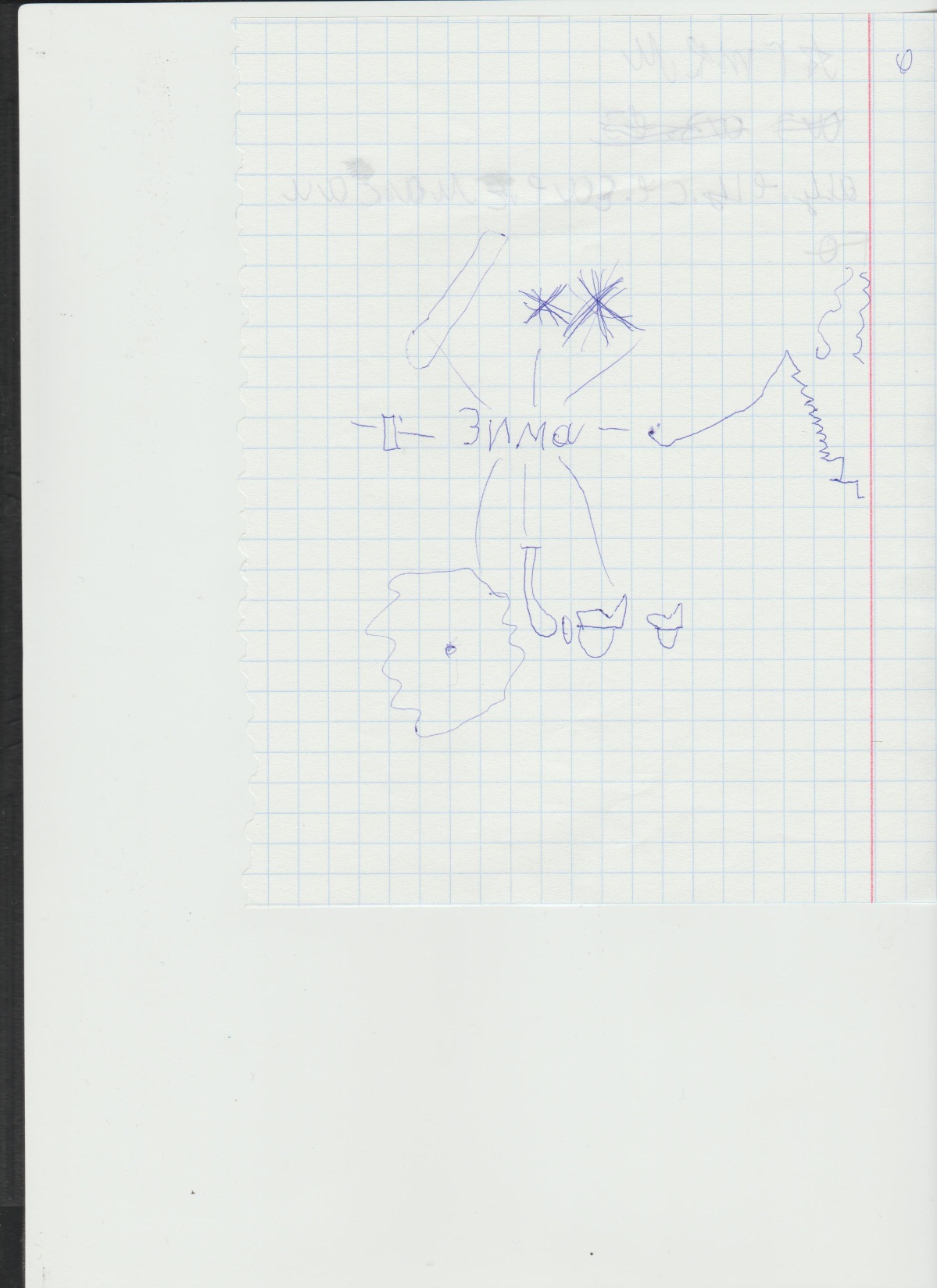 «Толстые и тонкие вопросы»
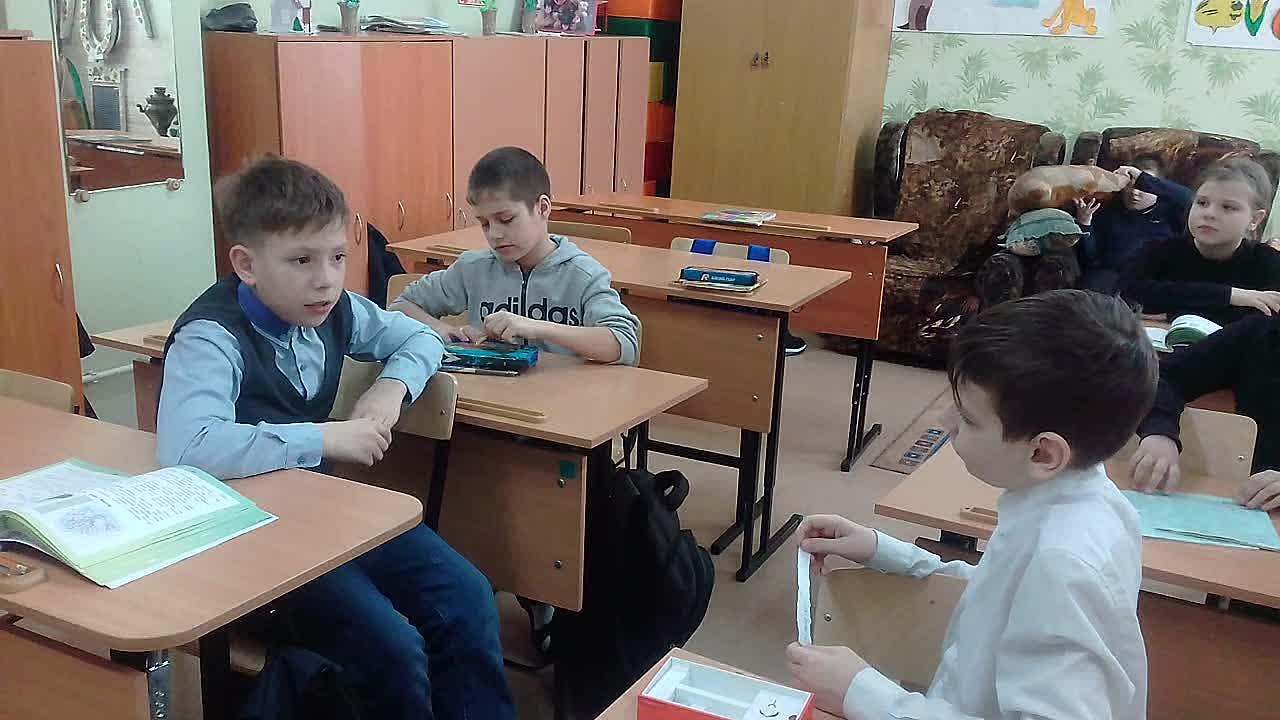 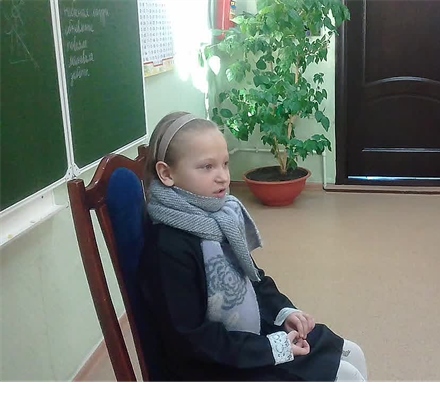 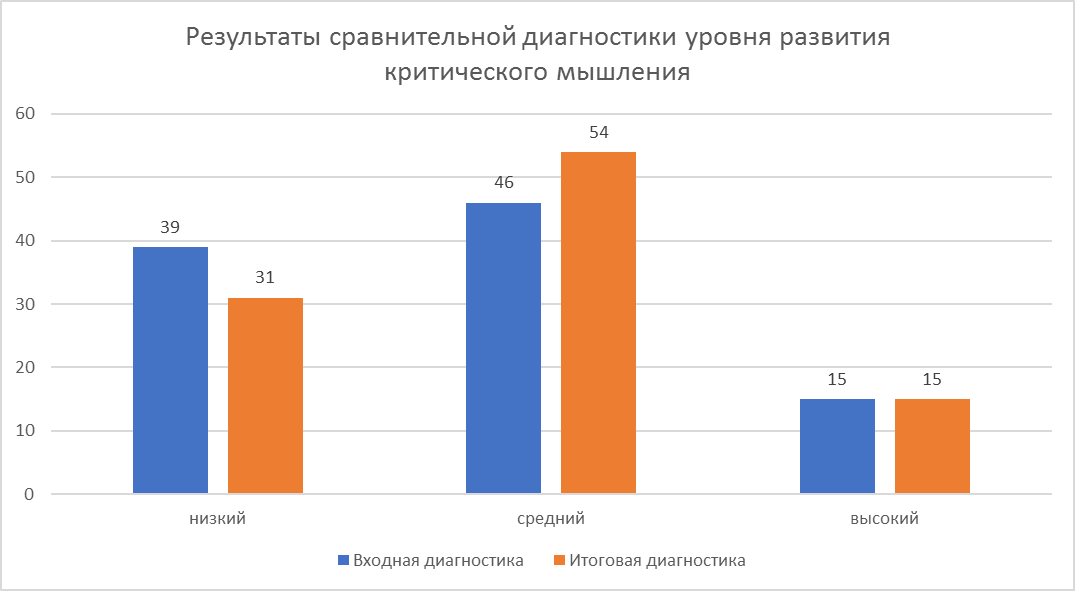 Результаты использования приемов ТРКМ:
Повысился  интерес к обучению. 
Дети стали внимательнее слушать друг друга, научились понимать и принимать точку зрения другого. 
Появилось желание говорить, строить собственное связное высказывание. 
Более разнообразным стал синтаксический строй речи .
Сформировалось вдумчивое отношение к тексту. Научились задавать к тексту вопросы.
Научились создавать собственные тексты. 
Увеличился  словарный запас учеников. 
Научились реализовывать себя, получая положительные эмоции от процесса обучения.